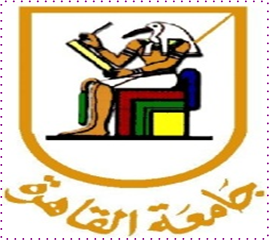 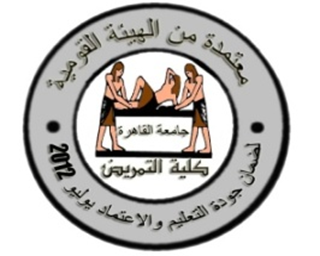 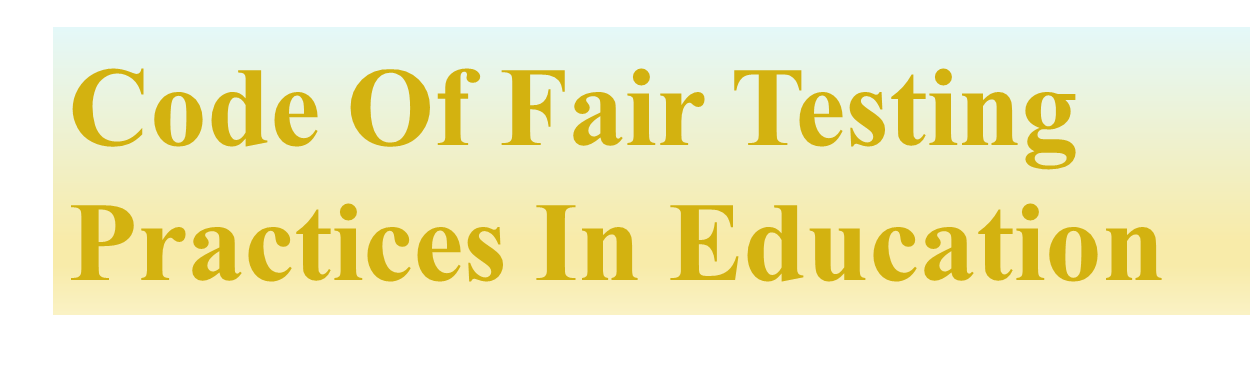 Presenter Name
Supervised by 

Prof .Dr/ Effat ElKarmalawy
Prof .Dr/ Enas Helmy 
Assist. Prof/ Heba Ahmed
Prepared by:
Maha Ibrahim                                        Esraa Saied
Objectives
Describe the importance of fairness in testing. 
 Recognize the code in the testing practices.
Analyze the four key areas of the code.
2
Outlines
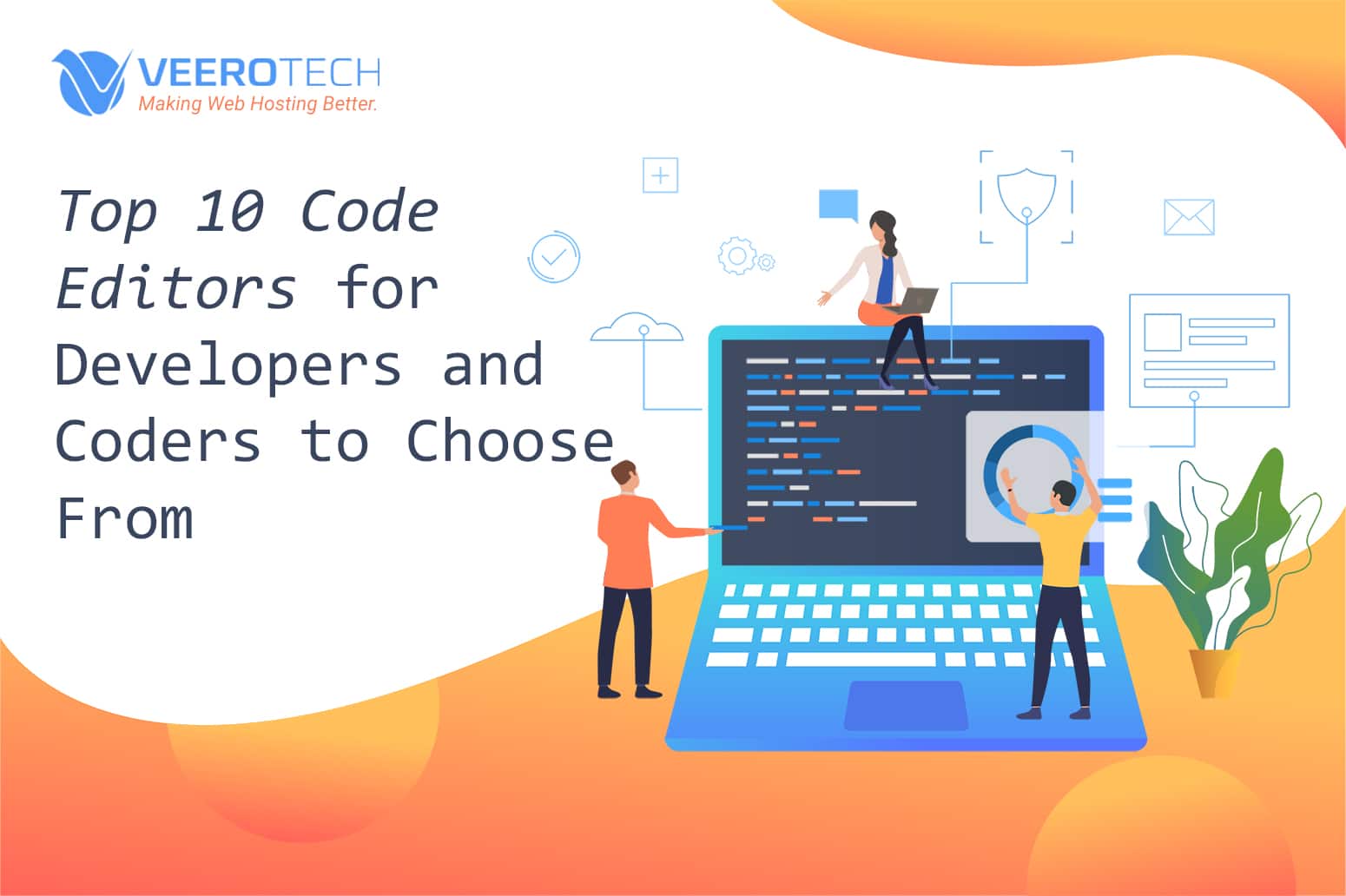 Introduction.
Definition of Fairness.
Definition of The code of fair testing practices.
 Purposes of The code of fair testing practices.
3
Outlines cont.,
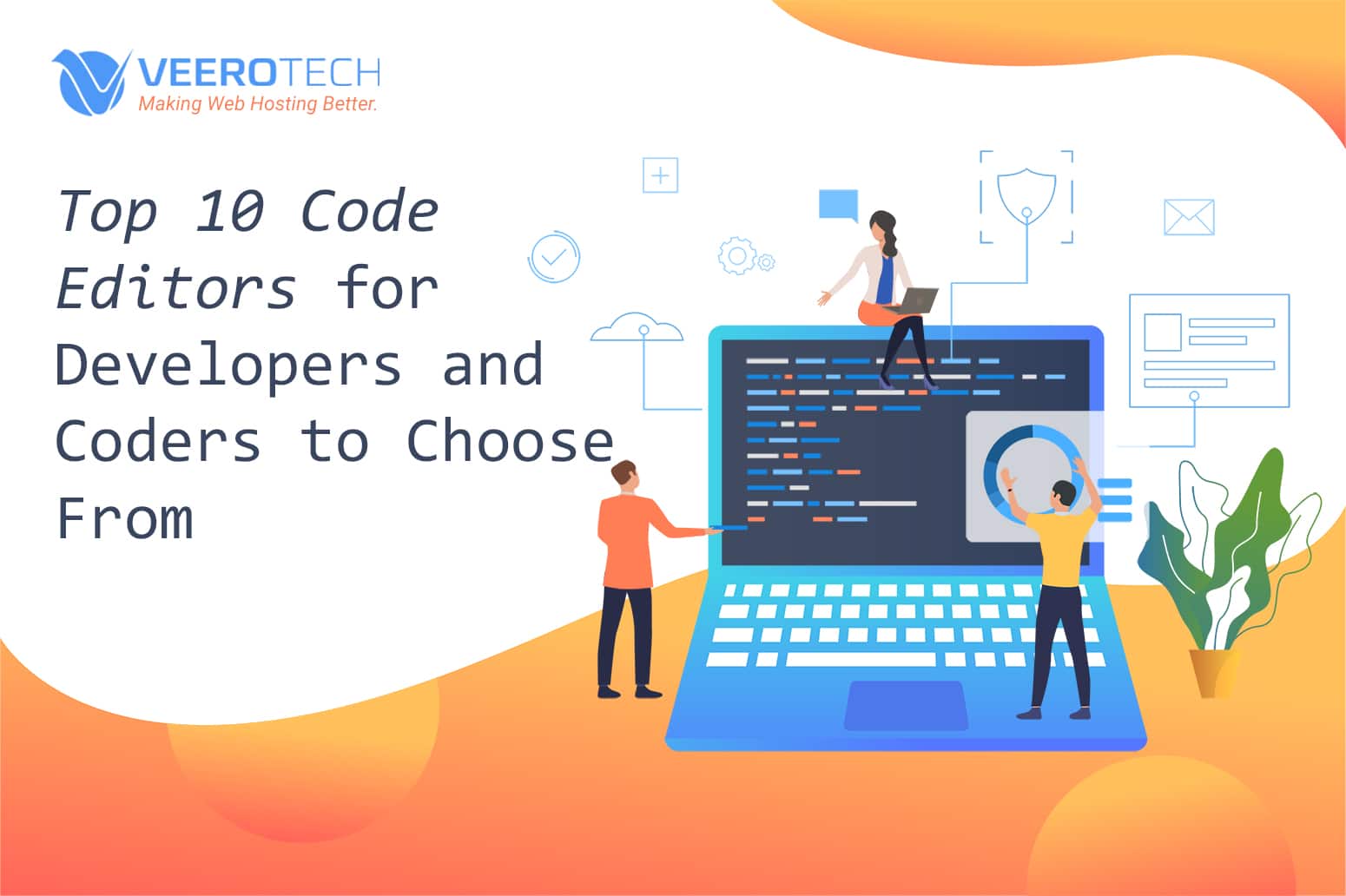 Guidance areas of the code:
A-Developing and selecting appropriate test
B-Administering and scoring Tests. 
C-reporting and interpreting Test Results
D-Informing Test Takers
Conclusion.
4
Introduction
Assessment and evaluation are fundamental components of education, serving as tools to measure learning, guide instruction, and make critical decisions about students' progress. However, the fairness, validity, and ethical use of these assessments are just as important as the assessments themselves. The Code of Fair Testing Practices in Education was developed to ensure that tests and other evaluation methods are administered, interpreted, and used in ways that are equitable, transparent, and free from bias (Zlatkin et al ,2021).
.
5
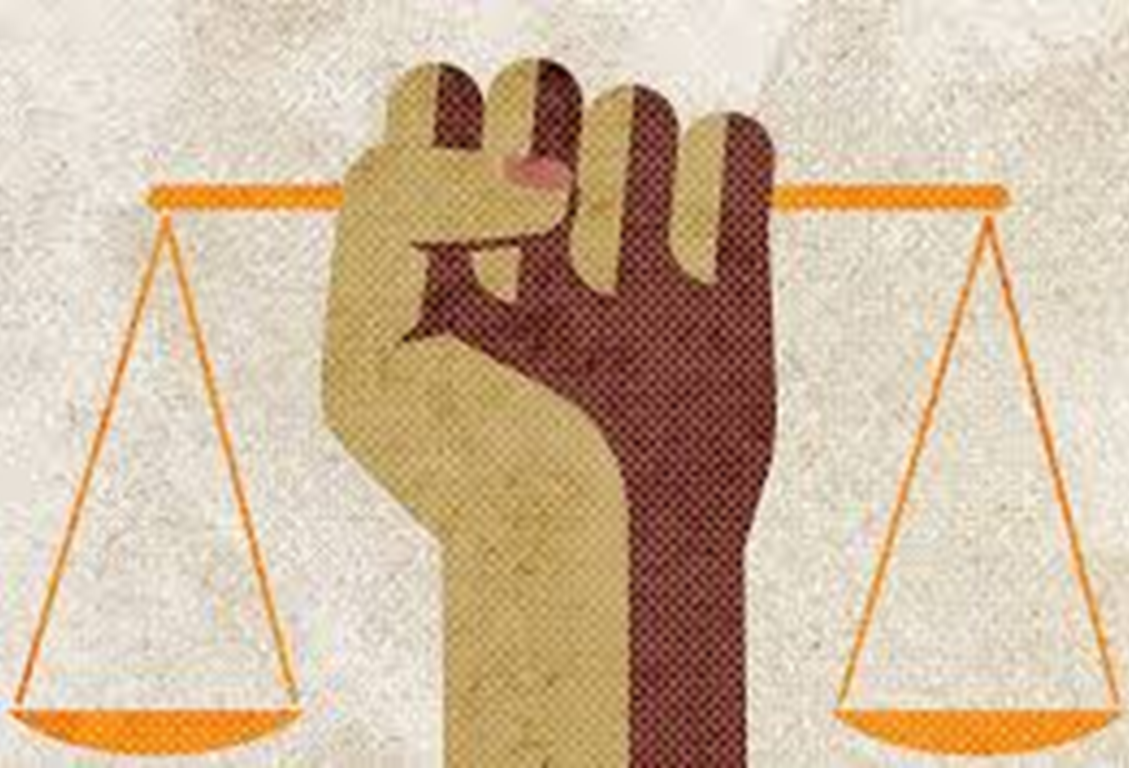 Definition of code of fair testing practice
The Code of Fair Testing Practices in Education is a set of guidelines developed by professional organizations (e.g., AERA, APA, NCME) to ensure fairness in educational assessments(Stone& Cook,2020).
6
Fairness
•Fairness is a primary consideration in all aspects of testing.
•Careful standardization of tests and administration conditions helps to ensure that all test-takers are given a comparable opportunity to demonstrate what they know and how they can perform in the area being tested.
•Fairness implies that every test-taker has the opportunity to prepare for the test and is informed about the general nature and content of the test, as appropriate to the purpose of the test
(Stone& Cook,2020).
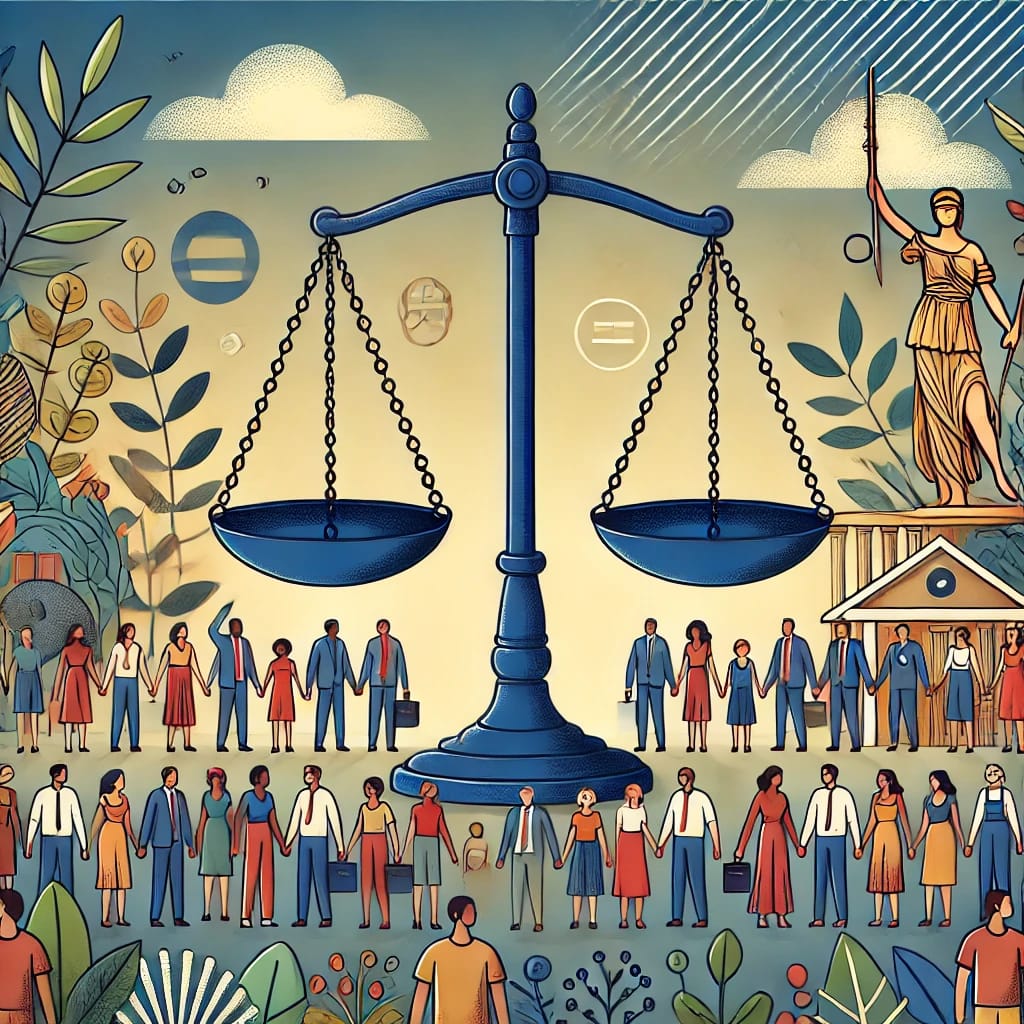 7
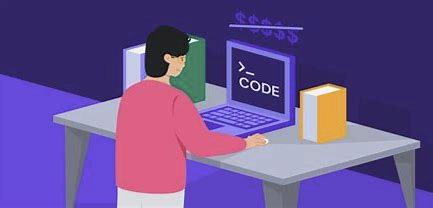 The code of fair testing practices:
The Code is directed primarily at professionally developed tests used in formally administered testing programs.
Although the Code is not intended to cover tests made by teachers for use in their own classrooms, teachers are encouraged to use the guidelines to help improve their testing practices.
The Code applies broadly to testing in education (admissions, educational assessment, educational diagnosis, and student placement) regardless of the mode of presentation
It is not designed to cover employment testing, licensure or certification testing, or other types of testing outside the field of education.
It is relevant to conventional paper-and-pencil tests, computer-based tests, and performance tests.
8
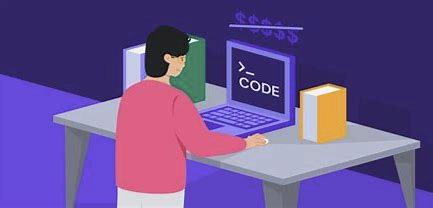 The code of fair testing practices cont.,
The Code addresses the roles of test developers and test users separately.
Test developers are people and organizations who construct tests, as well as those who set policies for testing programs.
Test users are people and agencies who select tests, administer tests, commission test development services, or make decisions on the basis of test scores.
Test takers are people who take the test.
9
Key objectives of the code of fair testing practices
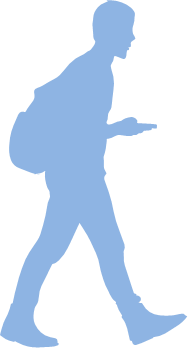 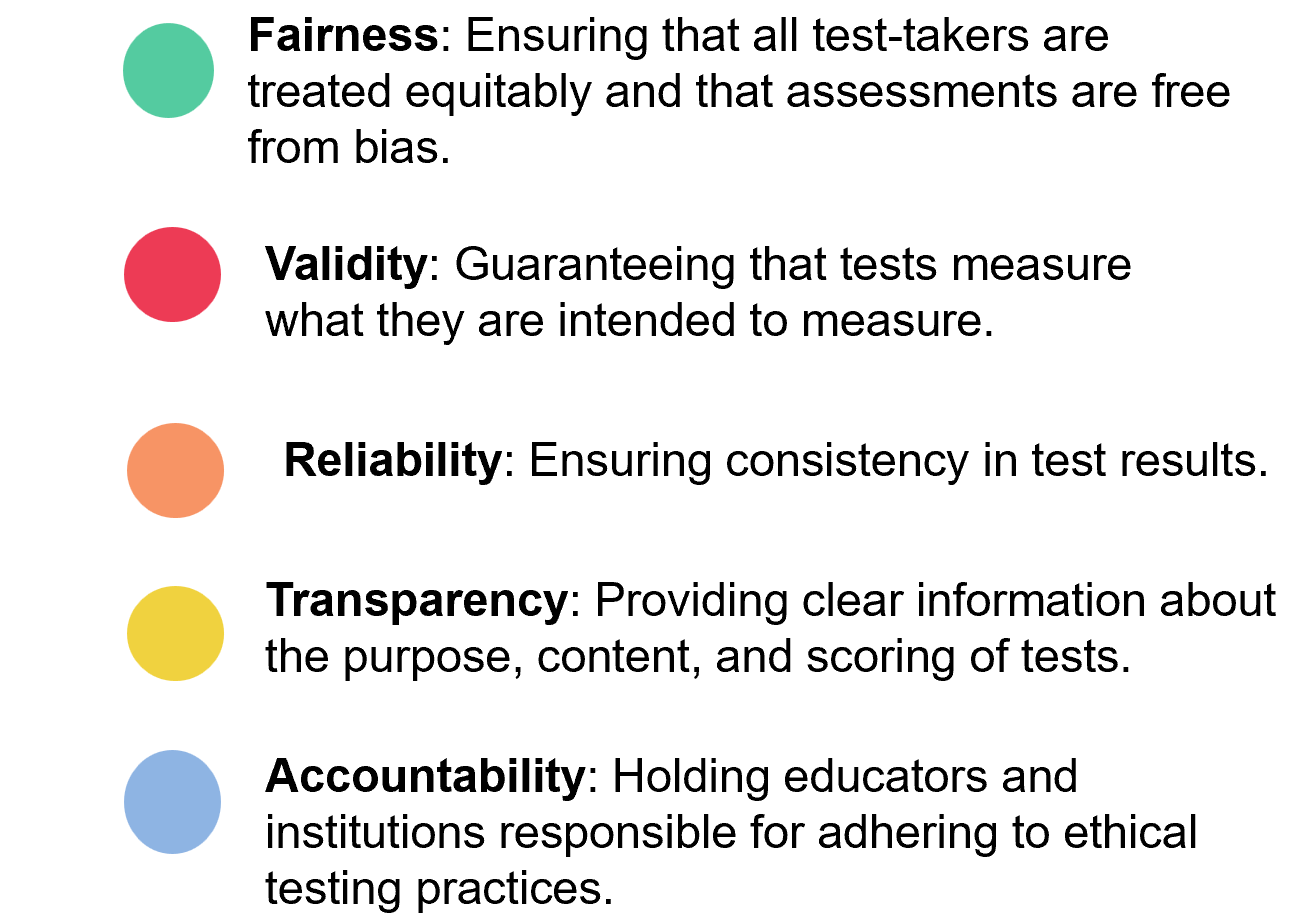 Walt Disney
10
Guidance Areas of The Code
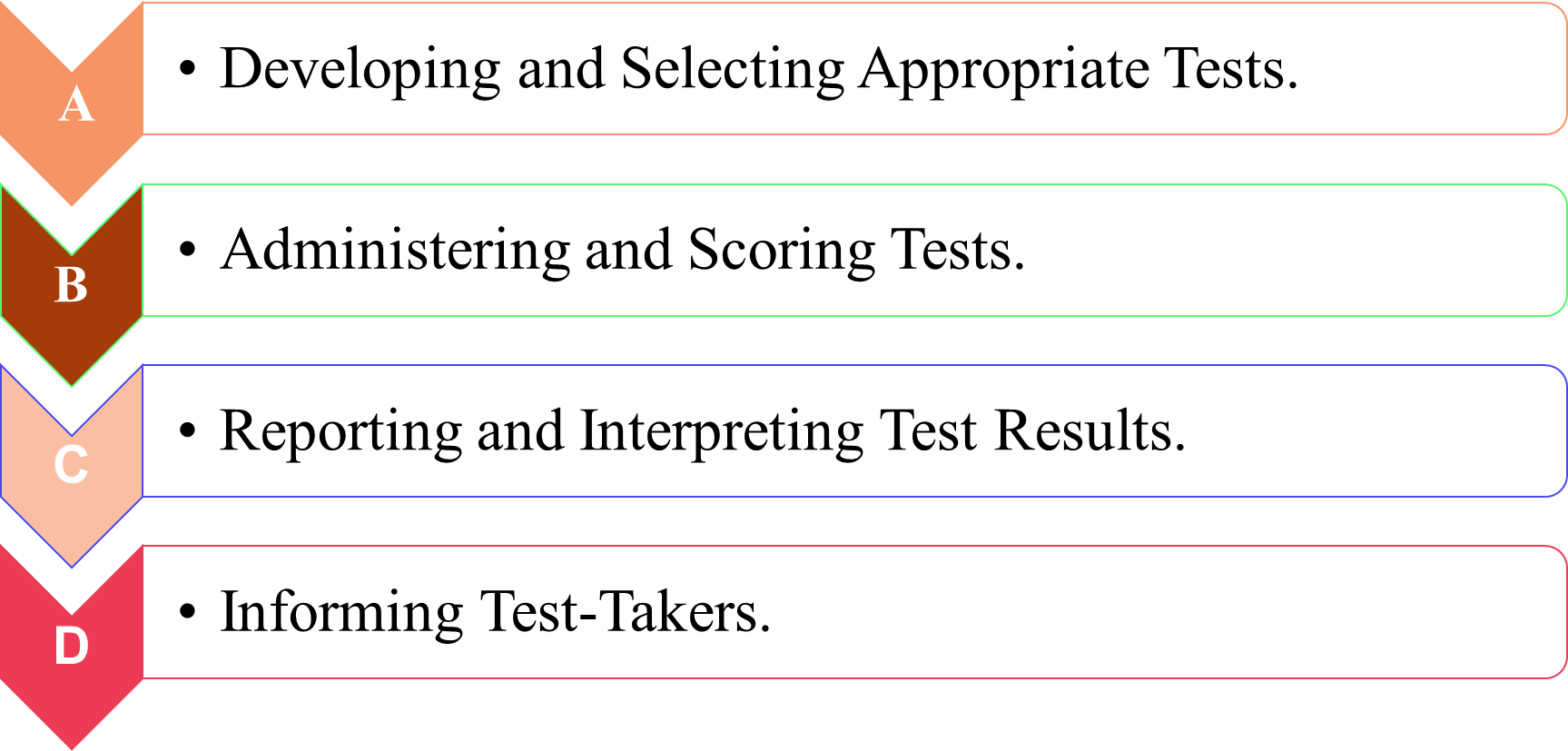 11
PRESENTATION TITLE
12
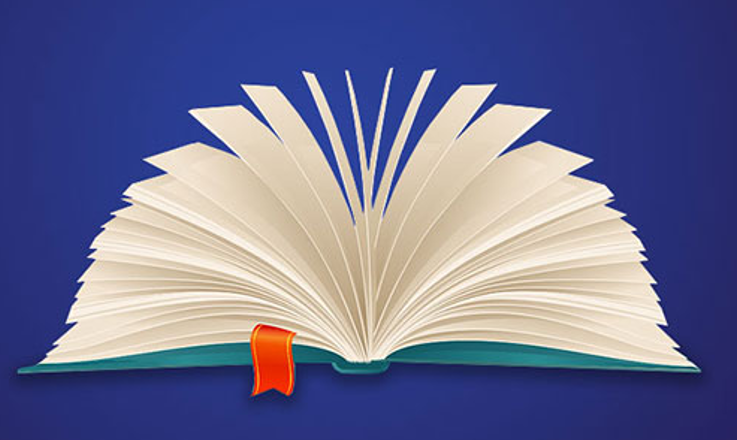 Summary
The Code of Fair Testing Practices in Education serves as a vital ethical framework to ensure that assessments are valid, unbiased, and used responsibly. By adhering to principles of transparency, fairness, accessibility, and proper interpretation, educators and test developers can uphold integrity in evaluation processes.
    Fair testing promotes equitable opportunities for all learners, minimizes discrimination, and ensures that assessments accurately reflect students' knowledge and abilities—not extraneous factors. As educators, it is our responsibility to implement these standards, advocate for ethical testing practices, and continuously evaluate assessments for potential biases or inequities.
16
References
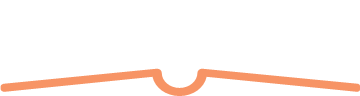 Oermann, M. H., & Gaberson, K. B. (2020). Evaluation and testing in nursing education (4th ed.). Springer Publishing Company.
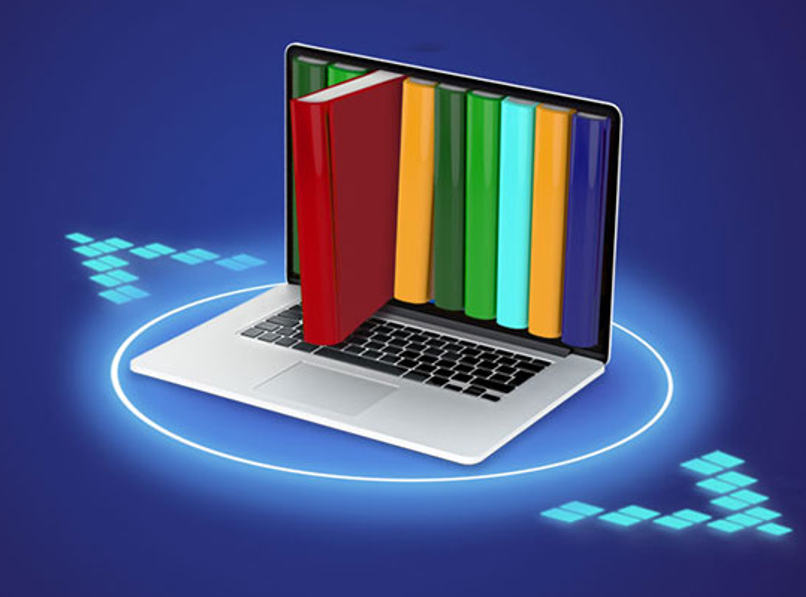 17
Thank you
Any Questions ?
18